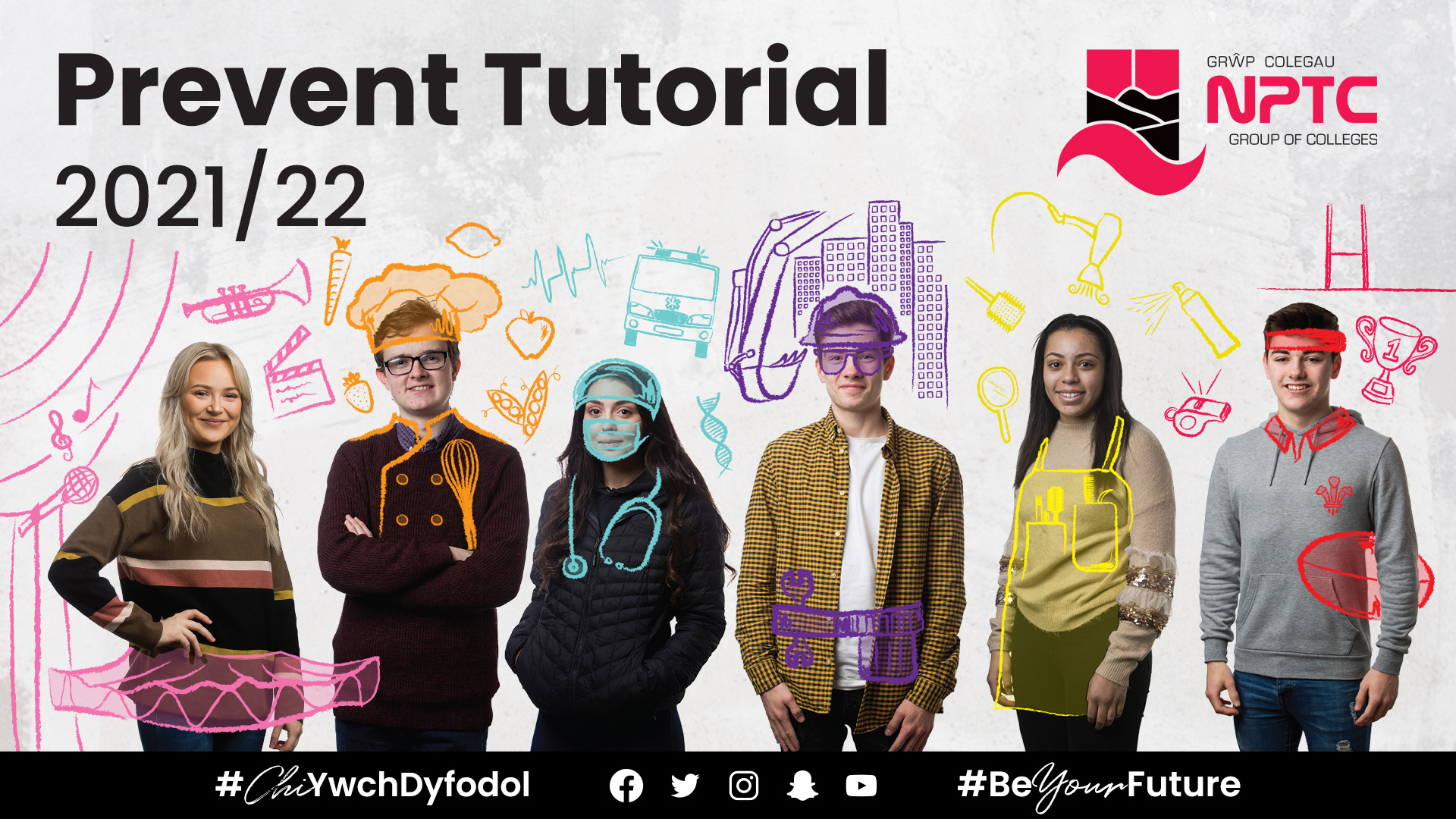 The aims of the session are to:
[Speaker Notes: TUTOR – go through aims]
The ground rules for the session:
[Speaker Notes: TUTOR

Take time at the start of the session to set these rules – the tutorial is a safe space to explore concerns and opinions around these issues]
Question - What is prevent?
[Speaker Notes: BACKGROUND

The new Counter Terrorism Legislation received Royal Accent on 12th February 2015.  

This Act has introduced the Prevent Duty for a range of bodies which have significant interaction with people who could be vulnerable to radicalisation. 

These bodies include: 
local authorities
police forces
some NHS bodies
Schools
further and higher education providers
prisons and young offender institutions 
providers of probation services  
TUTOR
It is very important to stress the last 2 points on this slide – Prevent is NOT about ……]
Question - What do we know?
What would you do if you were concerned about someone or something you saw online?
[Speaker Notes: TUTOR

Arrange the students in discussion groups – ask the questions one at a time, give time for the groups to consider then ask them to feedback

BACKGROUND
The government has defined extremism in the Prevent Duty as: 

"vocal or active opposition to fundamental British values, including democracy, the rule of law, individual liberty and mutual respect and tolerance of different faiths and beliefs." 

This also includes calls for the death of members of the British armed forces]
Question - Why a prevent tutorial?
[Speaker Notes: TUTOR
Go through each point with the students and offer a full explanation 

Please emphasise the

Keeping you safe

We are required in law]
Examples of terrorist acts:
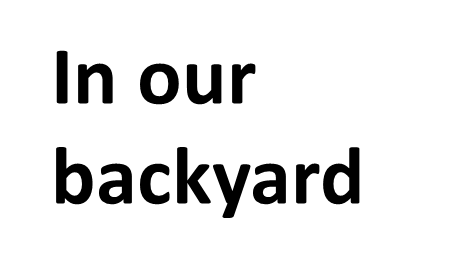 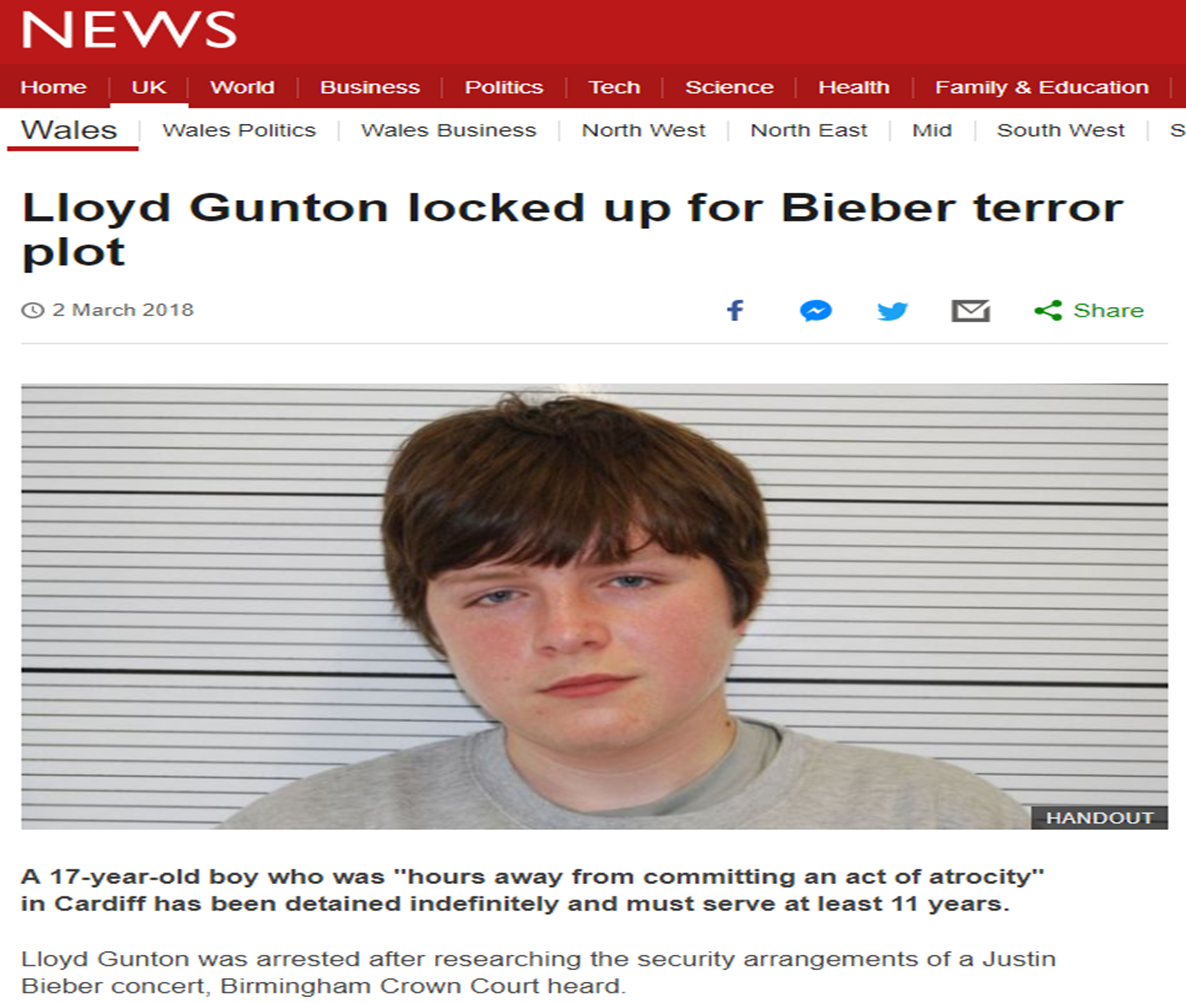 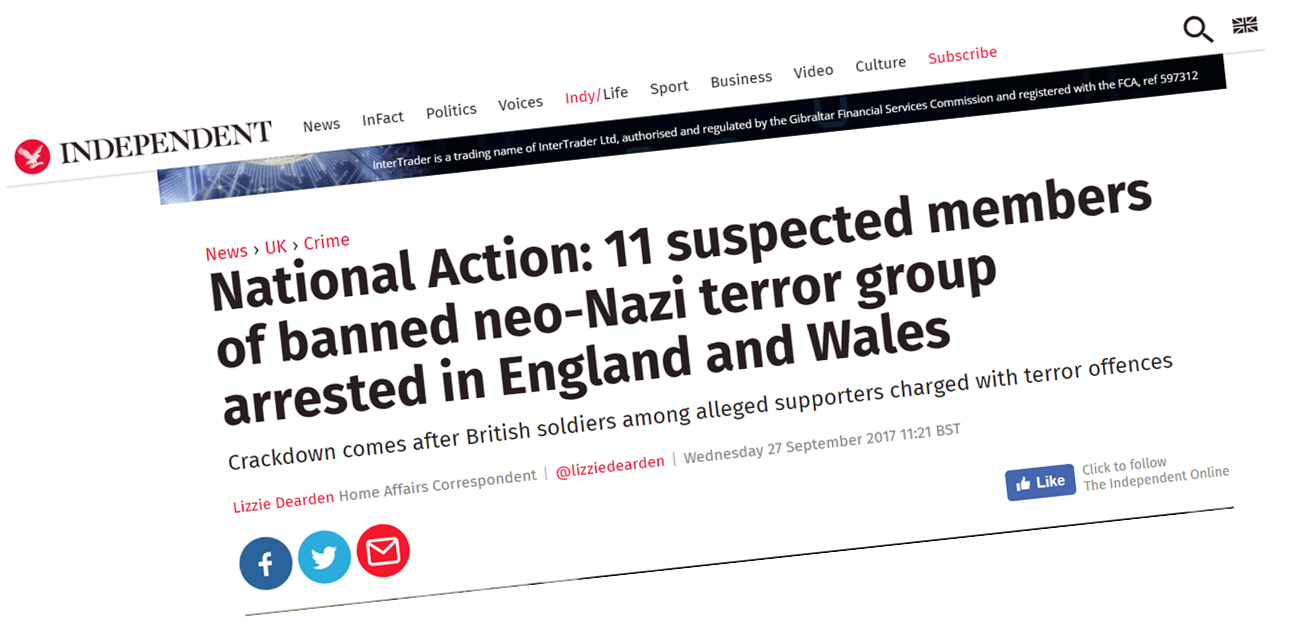 [Speaker Notes: BACKGROUND

The examples provided are all local and show that it is happening in and being derived from individuals in Wales 

TUTOR

You may know of more and want to highlight these – don't be constrained by the clips included]
Current threat levels in the UK :
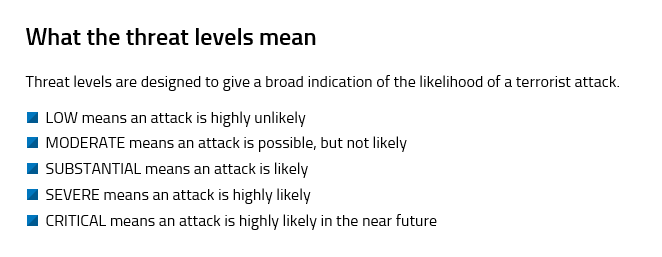 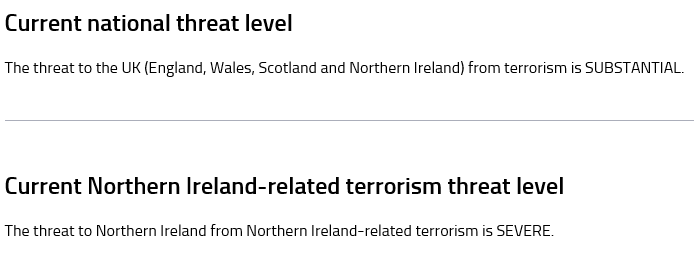 [Speaker Notes: BACKGROUND

Anyone can have a look at the MI5 website where the UK threat levels are defined and kept up to date

There are 2 threat levels:

1 is about the national threat level this has been reduced since September 2019
The other is about the threat related to N Ireland – this has been increased recently

TUTOR

Emphasise the current threat level is now substantial – this means an attached is likely – it has been reduced recently having been at SEVERE for a long period of time and generally following incidents it is raises to CRITCAL for a short periods of time]
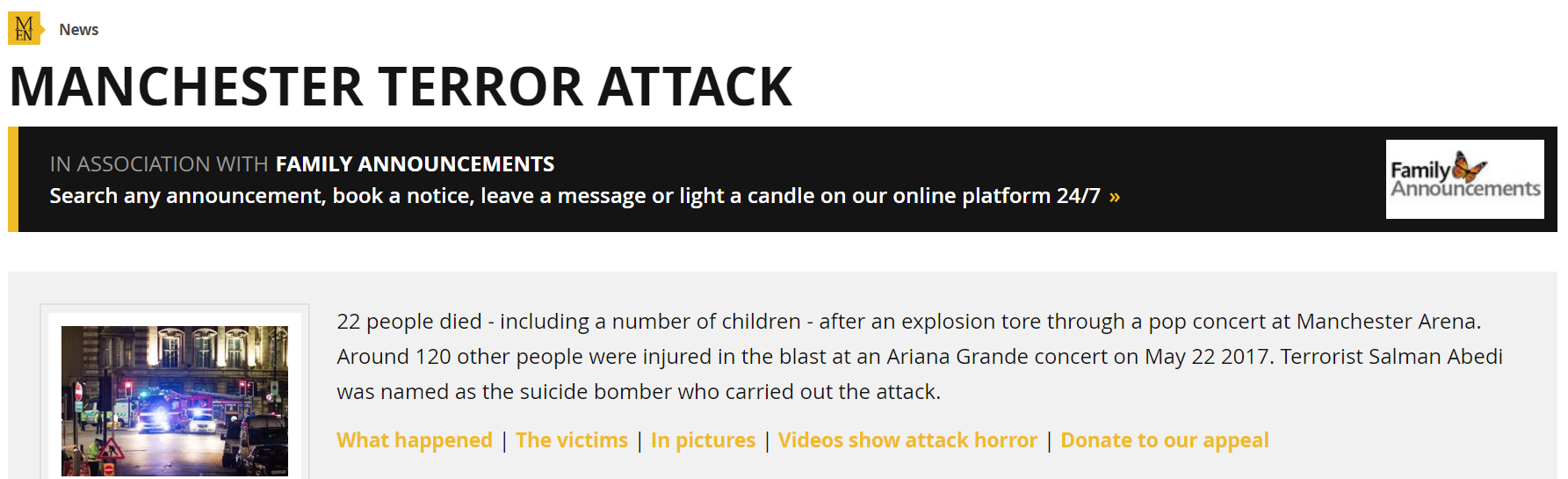 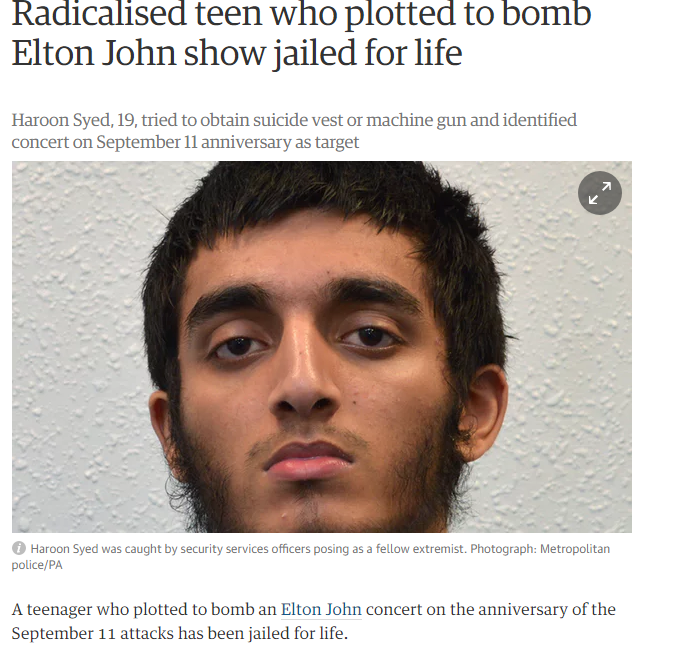 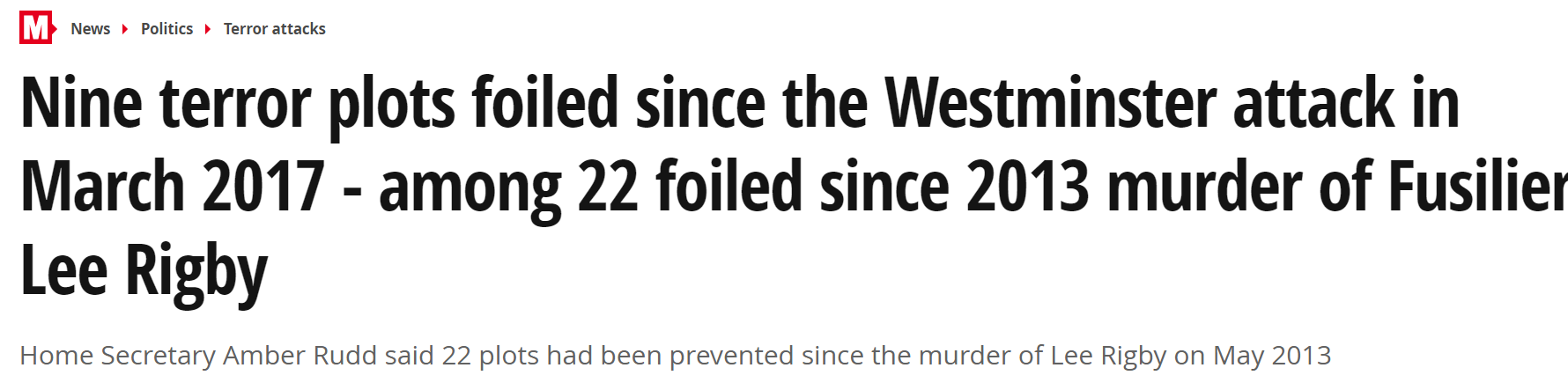 [Speaker Notes: TUTOR
Ask the discussion groups to consider the number of plots that have been foiled – what did they think the number would be ?]
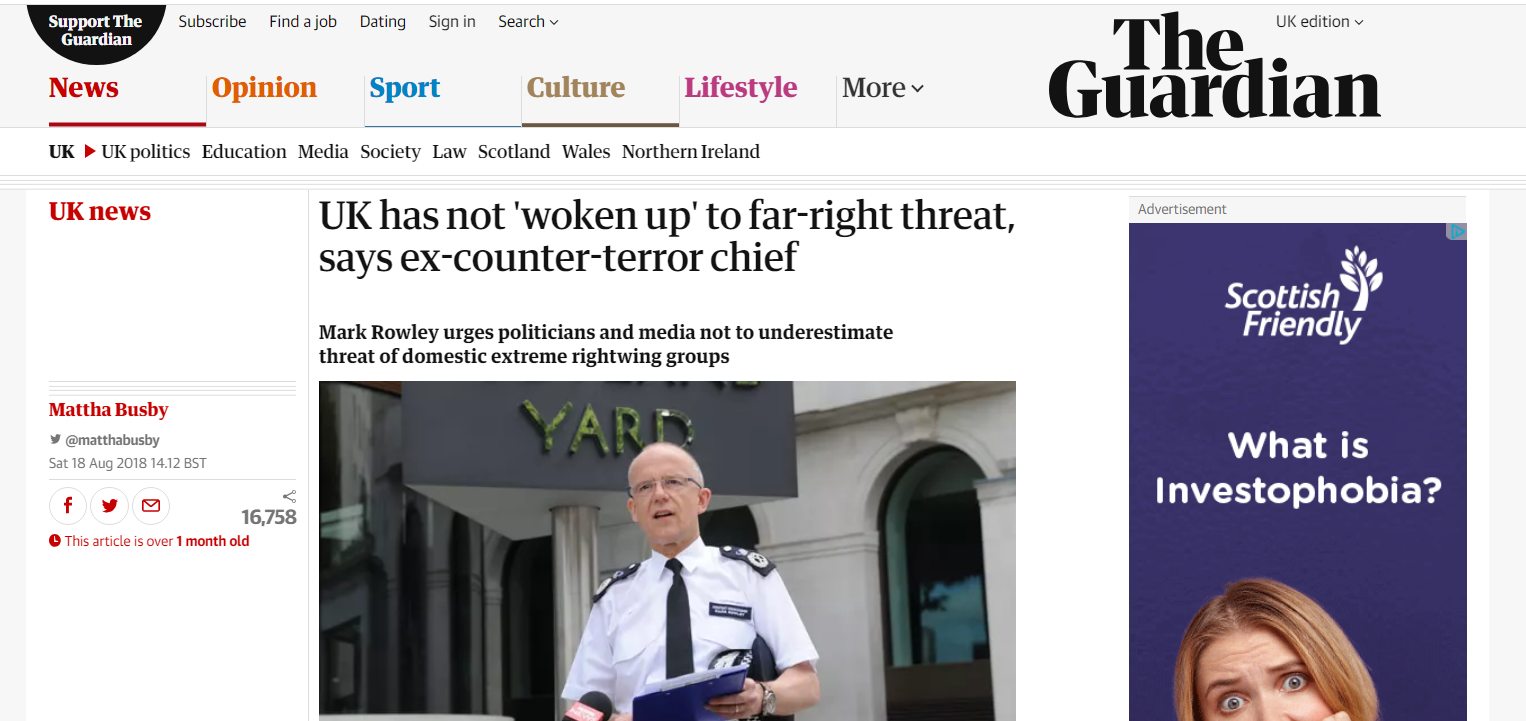 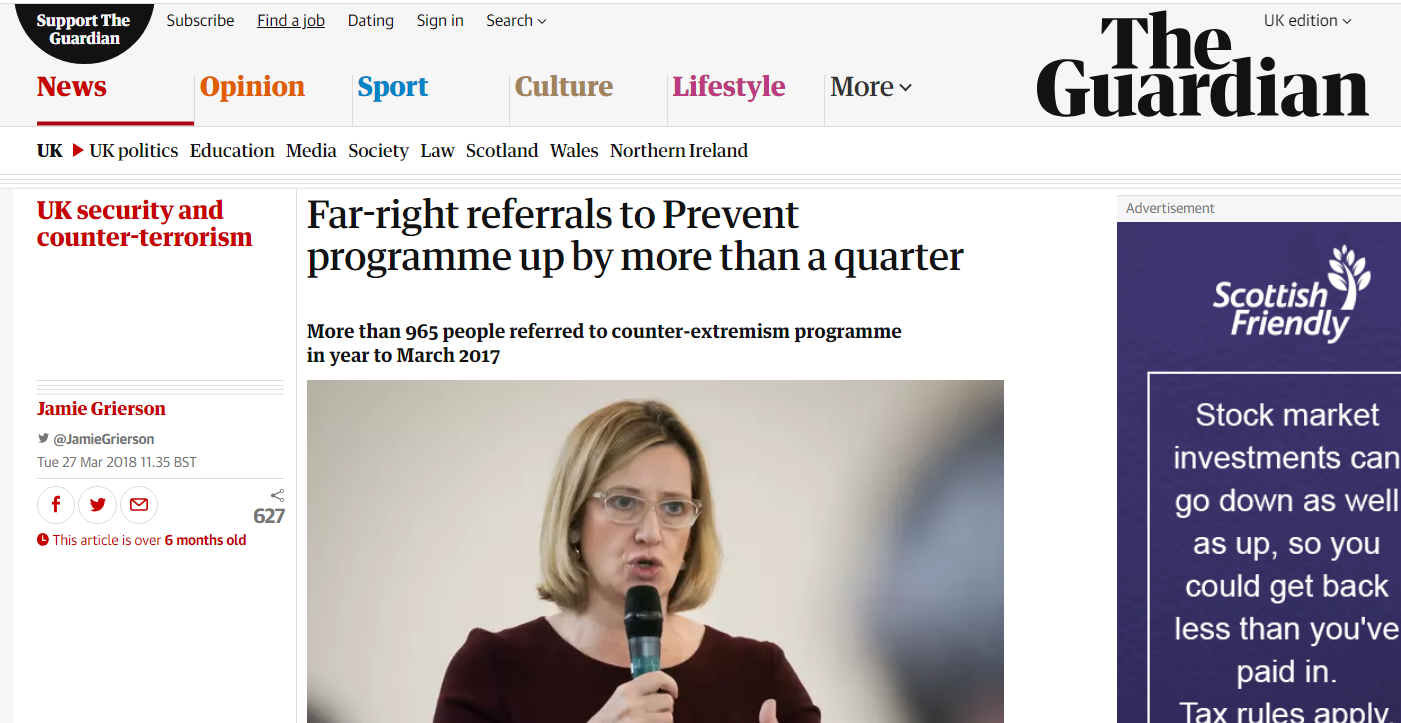 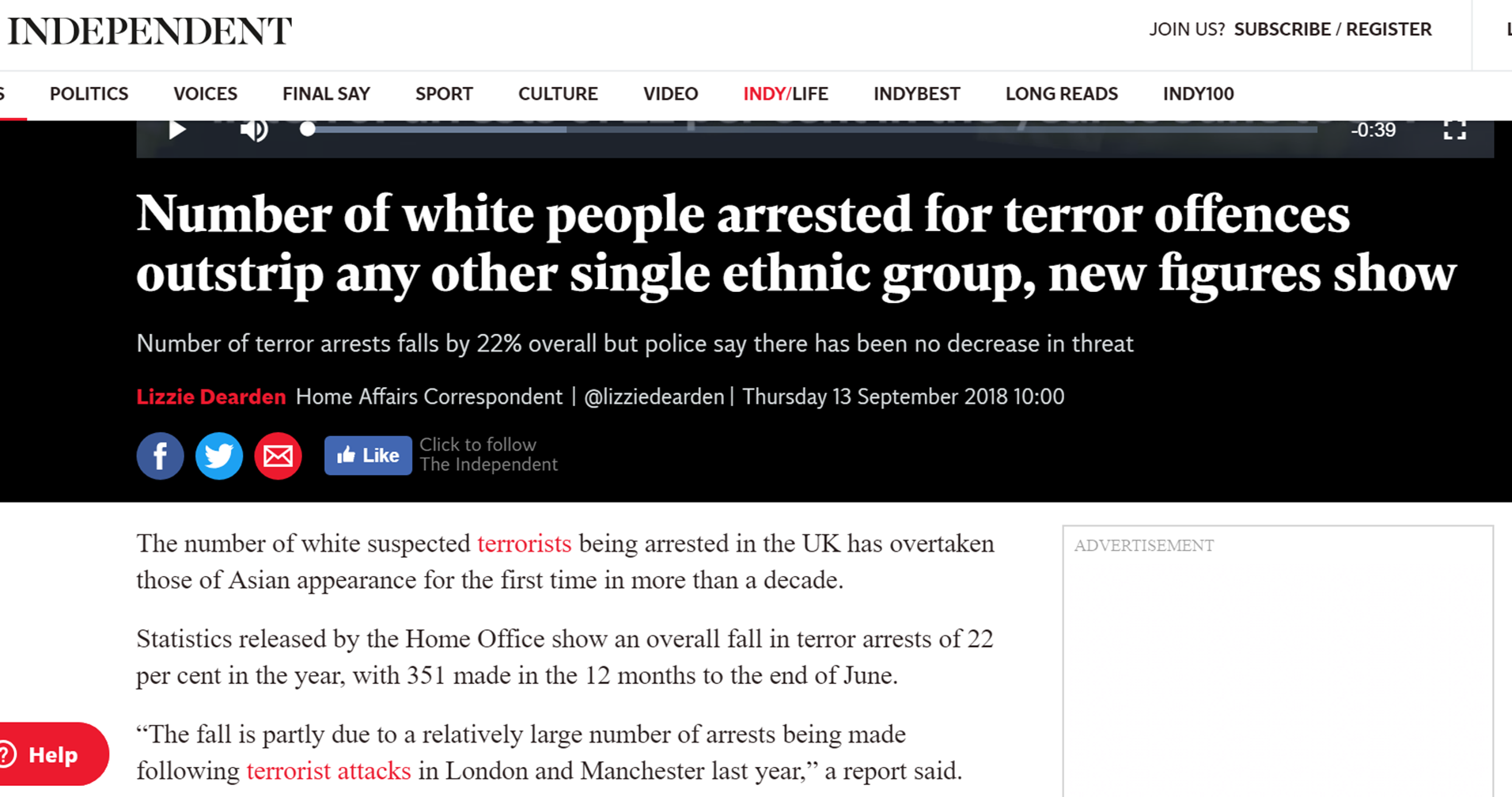 [Speaker Notes: TUTOR

In the discussion groups ask the students to consider the headlines

What do they know about the far right?

Do they know the far right are active in NPT and Powys ? What do they know about it?

Did they think that more white people would have been arrested than other ethnic groups?]
Islamist extremism IslamophobiaIslam
What is the difference?
[Speaker Notes: TUTOR

Ask the students to consider the terms and to provide feedback]
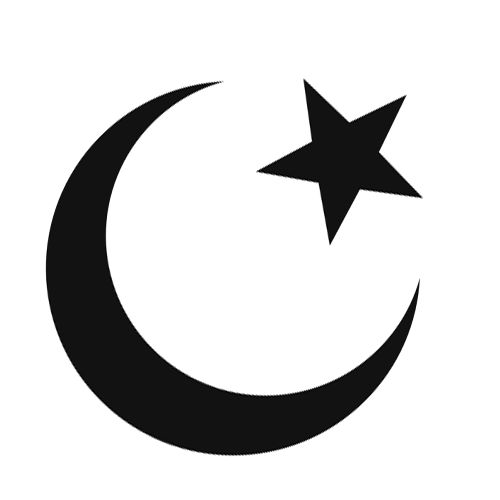 Islam is a religion, and the people who follow it are called Muslims.  Almost a quarter of the world's population are Muslims and in the UK it's about 1 in 20 people. Islam is the second largest religion in the UK after Christianity
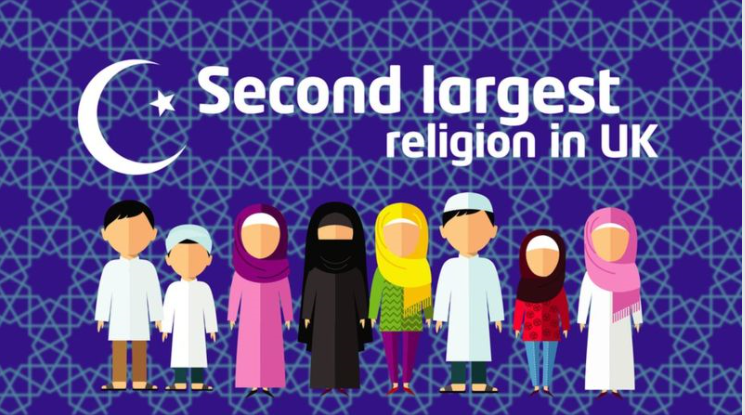 Islamist extremist
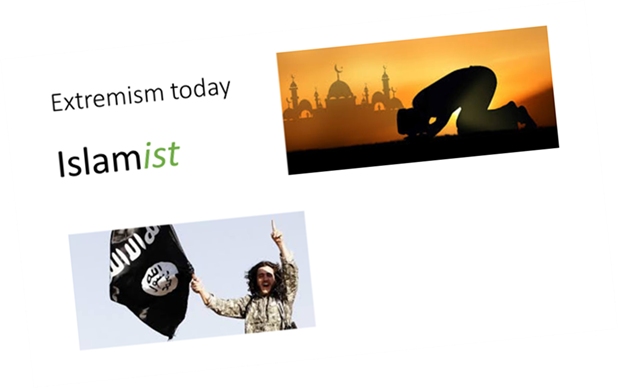 Islamophobia - is when Muslims are the victims of attacks just because of their religion
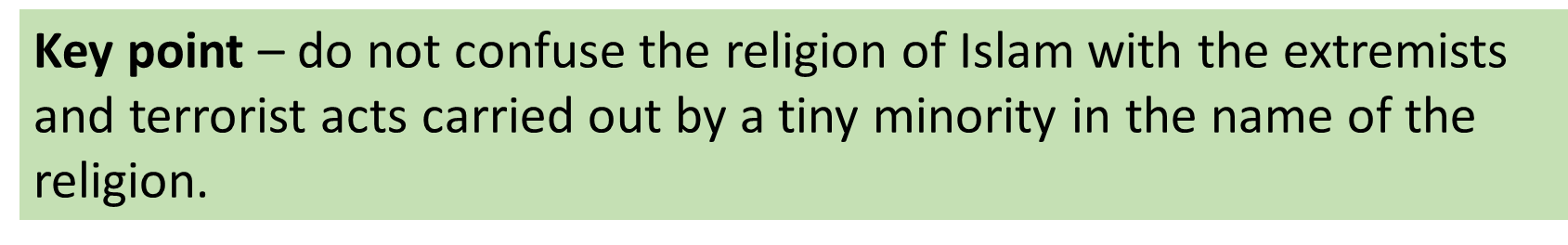 [Speaker Notes: TUTOR
Click on the hyperlink on the word islamophobia

BACKGROUND

Why are Muslims being targeted?
Some people have blamed all Muslims for recent terrorist attacks carried out by extreme groups who say they follow the religion of Islam.
But, many people say those terrorist groups have extreme beliefs of hatred and violence that have little to do with what most Muslims believe. 
They say it is important not to blame a big group of people for what a small number of individuals have done.
Islamophobia can result in Muslims being targeted, whether in person or online.
They can be badly treated, insulted or even physically hurt.
Many people think Islamophobia is created when a person doesn't properly understand what Muslims do or believe, and that the best way to combat it is to have a better understanding of Muslims and Islam.]
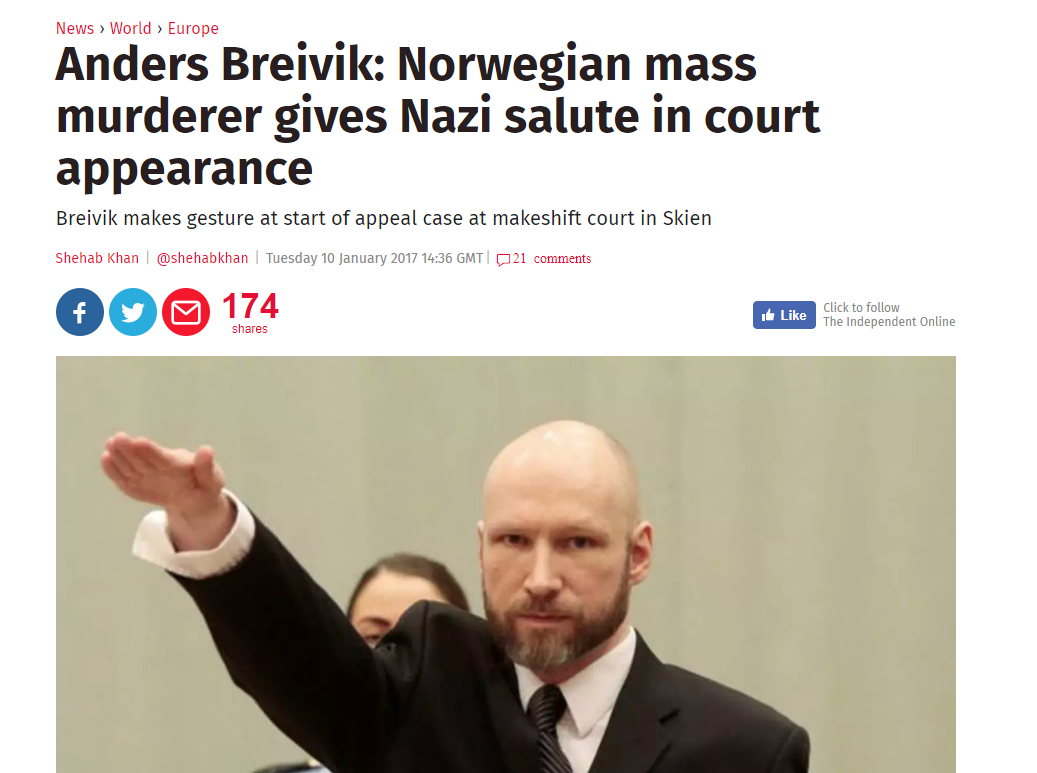 Question: Would you stereotype all white, European, Christians as terrorists based on the actions of Anders Breivik?
[Speaker Notes: TUTOR
Ask the students to consider stereotyping and explore their views]
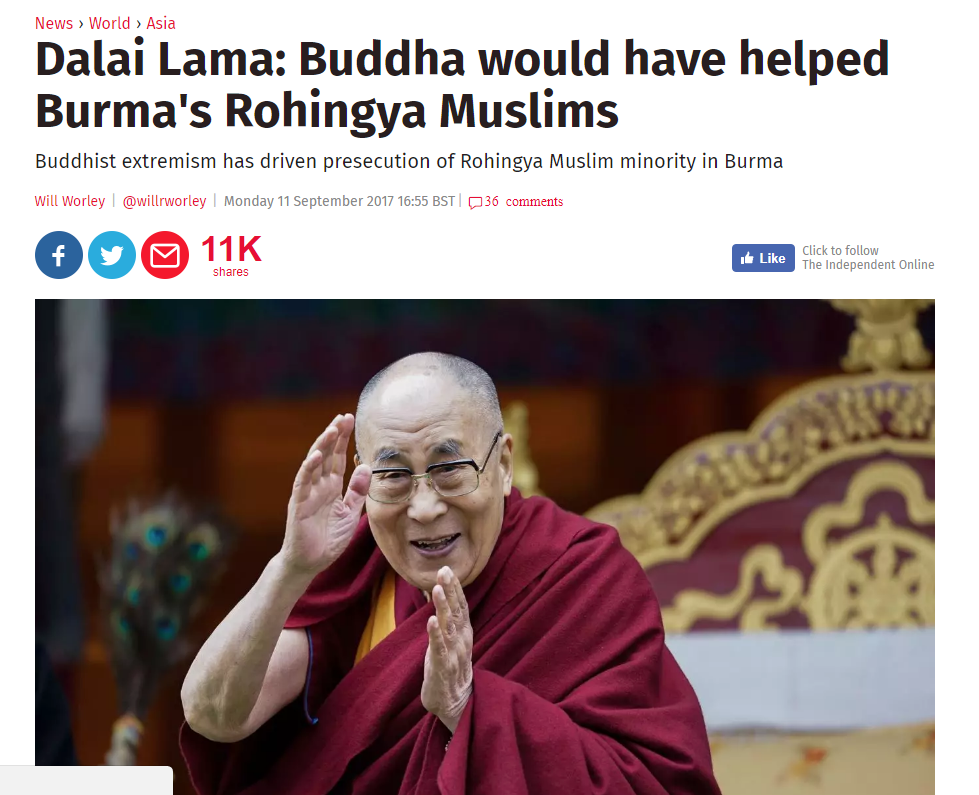 Key point:
It is possible to find examples of extremism linked to all major religions
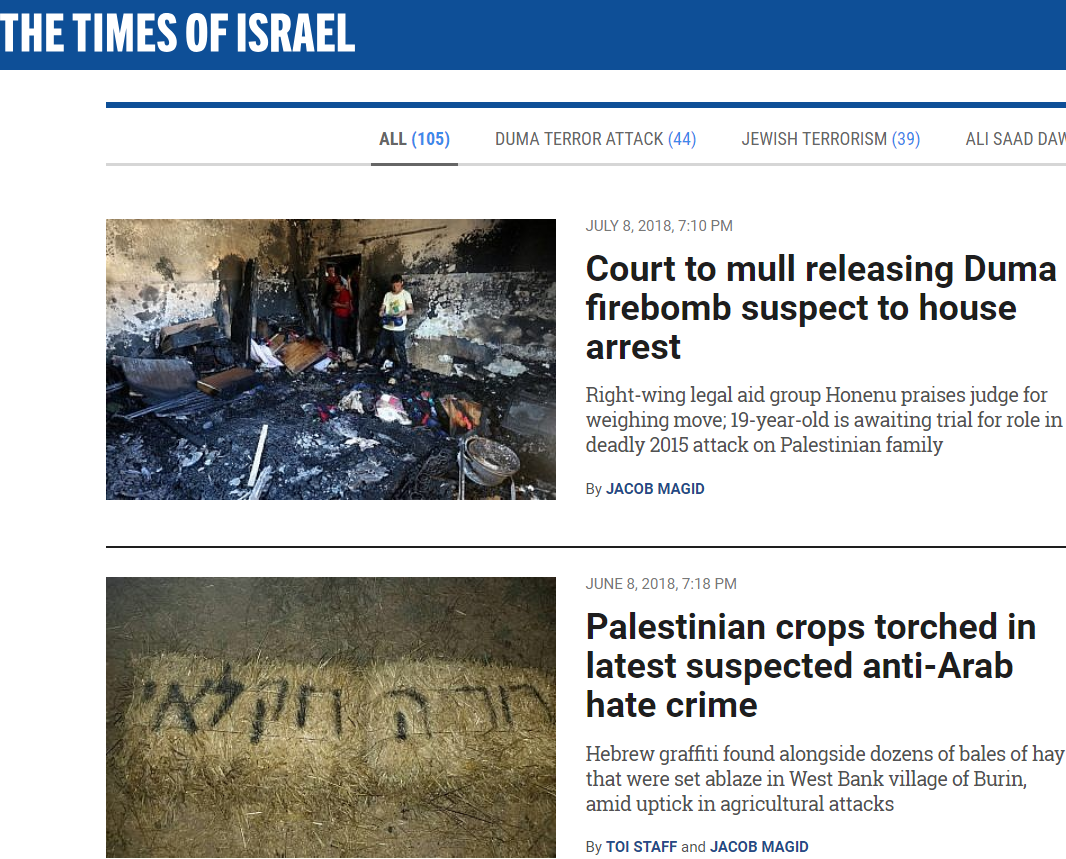 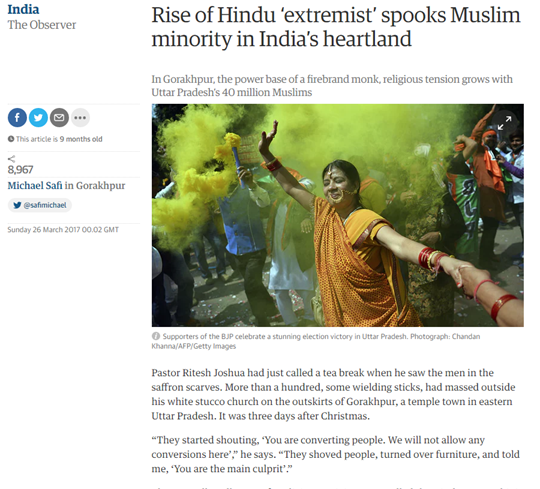 It is important to separate the religion from the people carrying out extremists acts in the name of the religion
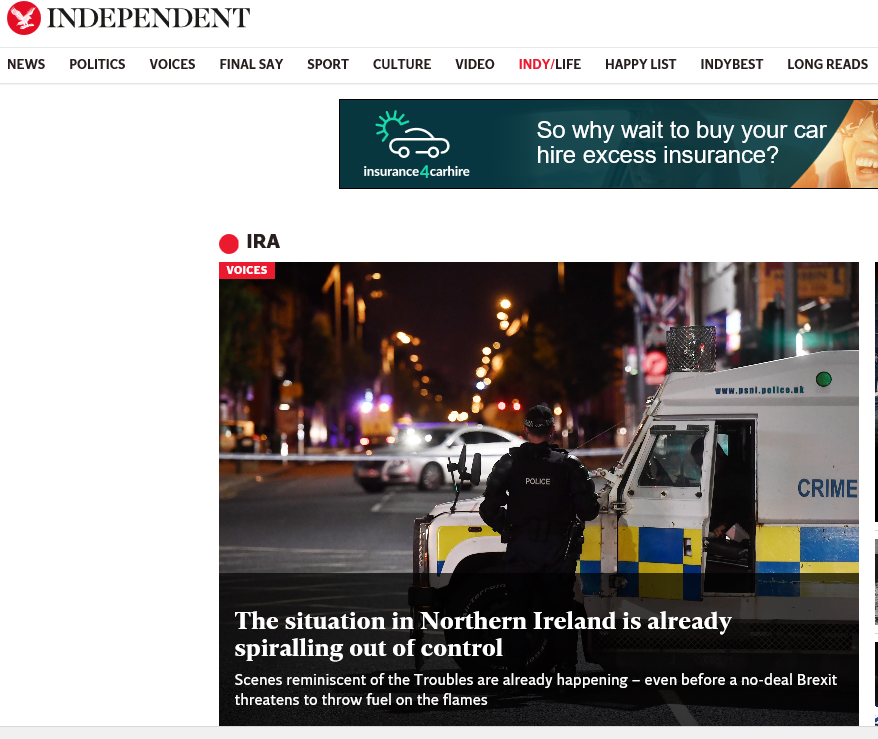 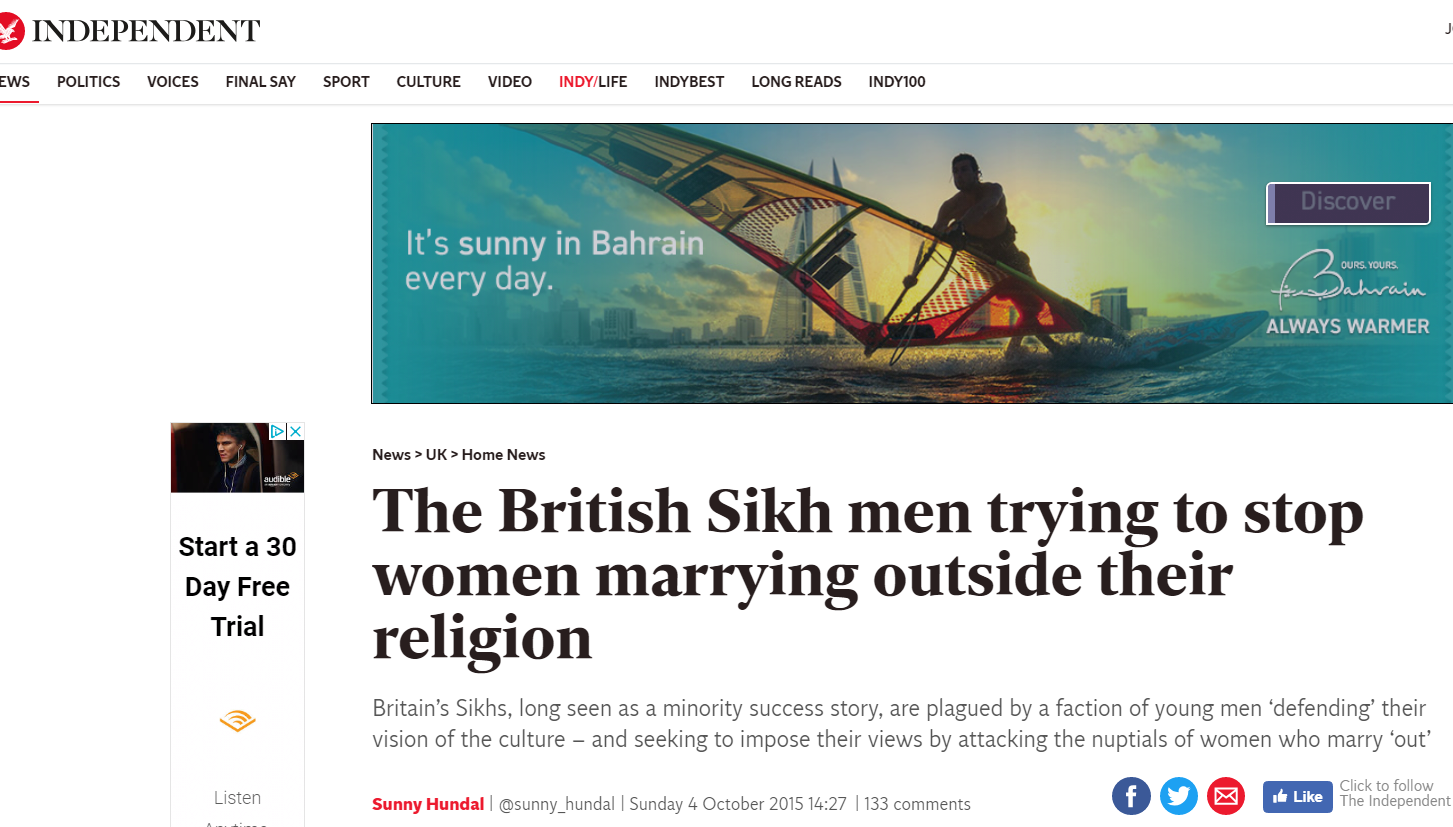 [Speaker Notes: TUTOR
Ask students to consider the headlines

Are they aware that extremist acts are happening all  over the world with examples  related to all religions]
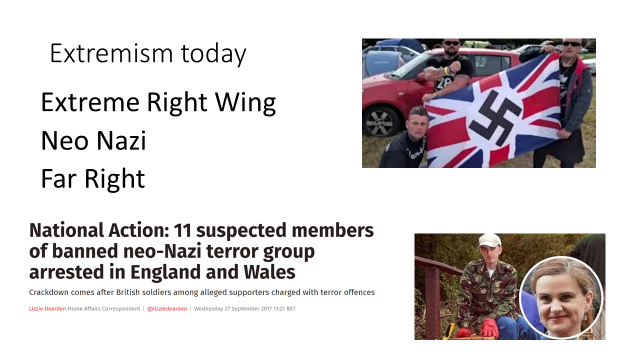 The murder of Jo Cox MP during the Brexit campaign was linked to far – right groups
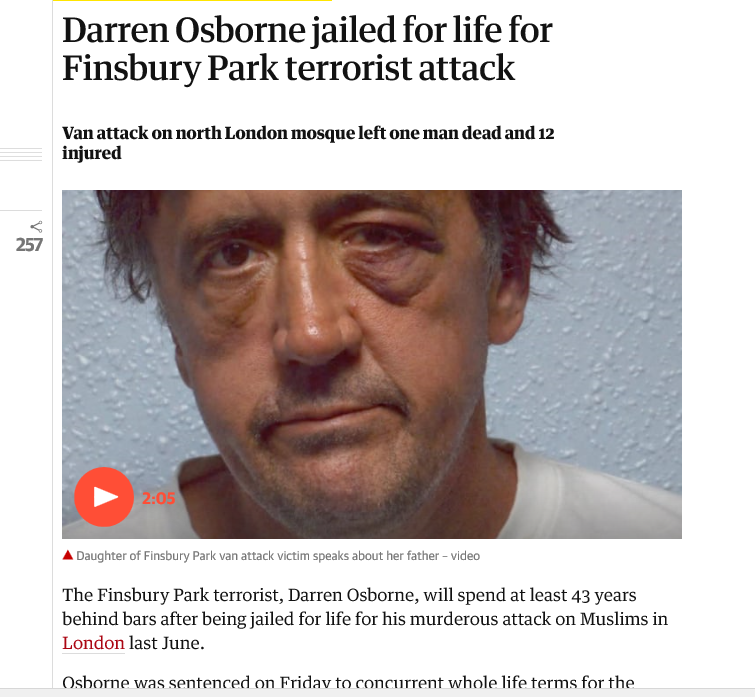 Key point:
Individuals in Wales have been convicted of extremist acts linked to far-right beliefs
[Speaker Notes: TUTOR
Ask students to consider the key point – were they aware of the fact ?]
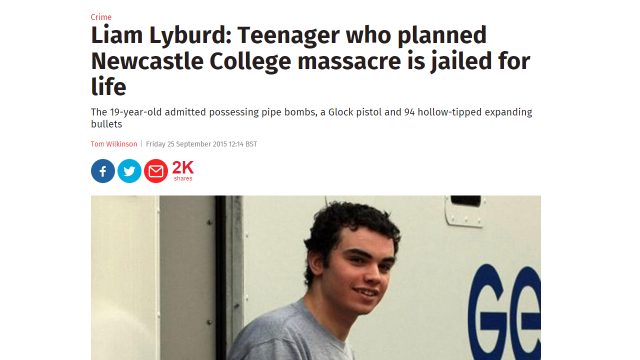 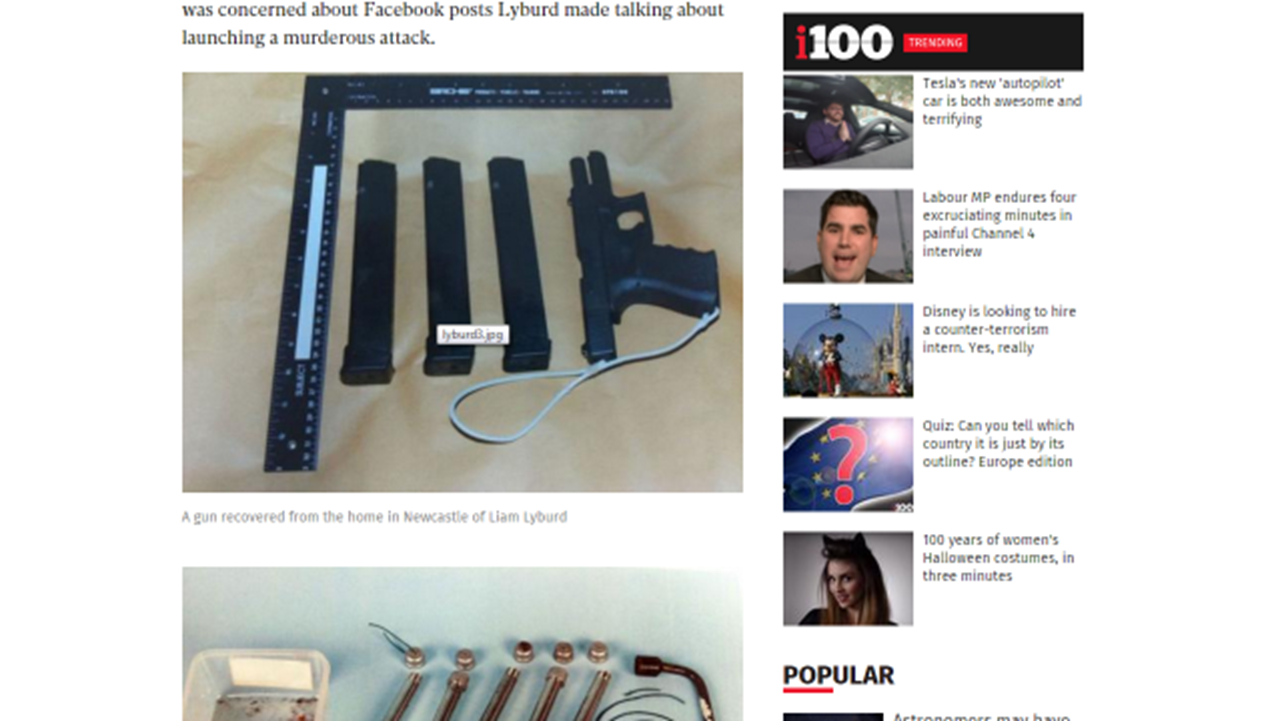 Key point: some extremist acts are committed by “lone wolves” – with no connection to political or religious groups – they have no ideology – they are referred to as Campus based incidents
[Speaker Notes: TUTOR

This is like the Campus based incidents that have happened in the United States

Ask the students what they think about these incidents]
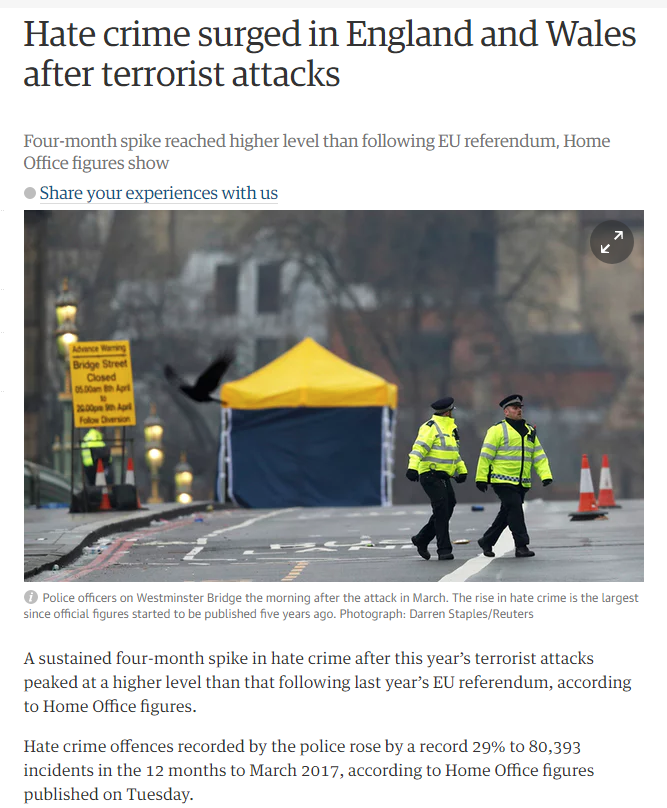 Key point:

One of the dangers of extremist acts has been to increase hate crime incidents – especially against Muslims
[Speaker Notes: TUTOR
Ask students to consider the headlines 

What do students think about the facts about increased hate crime

Why do think this has happened ?]
THE BRITISH VALUES are:

democracy

the rule of law

individual liberty 

……and 

mutual respect and tolerance for those with different faiths and beliefs
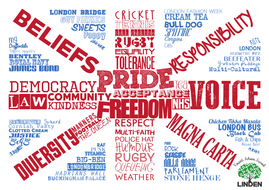 Key point – the prevent duty sets out the key British Values and defines extremism as acting outside these values
[Speaker Notes: Background

British values are defined as:

"democracy, the rule of law, individual liberty and mutual respect and tolerance for those with different faiths and beliefs“


Colleges are expected to encourage students to respect other people with particular regard to the protected characteristics set out in the Equality Act 2010]
Key points:

Many extremist groups target people online and recruit people to carry out extremist acts
Online radicalisation:
https://www.ltai.info/staying-safe-online/
Many extremist groups also put out propaganda online to incite hatred
[Speaker Notes: TUTOR

Ask the students to consider if they have been approached on line]
Keeping you safe from radicalisation
Keeping you safe at College
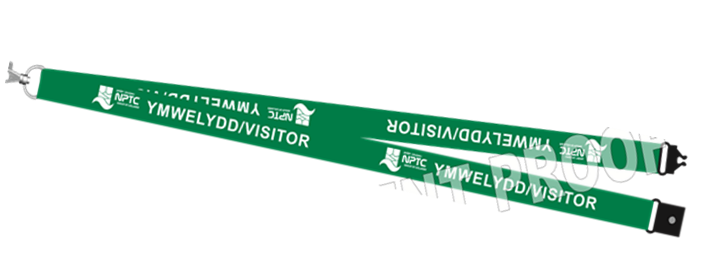 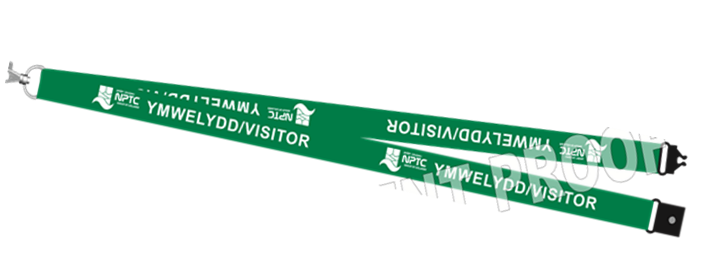 What would you do if you were caught up in an attack?
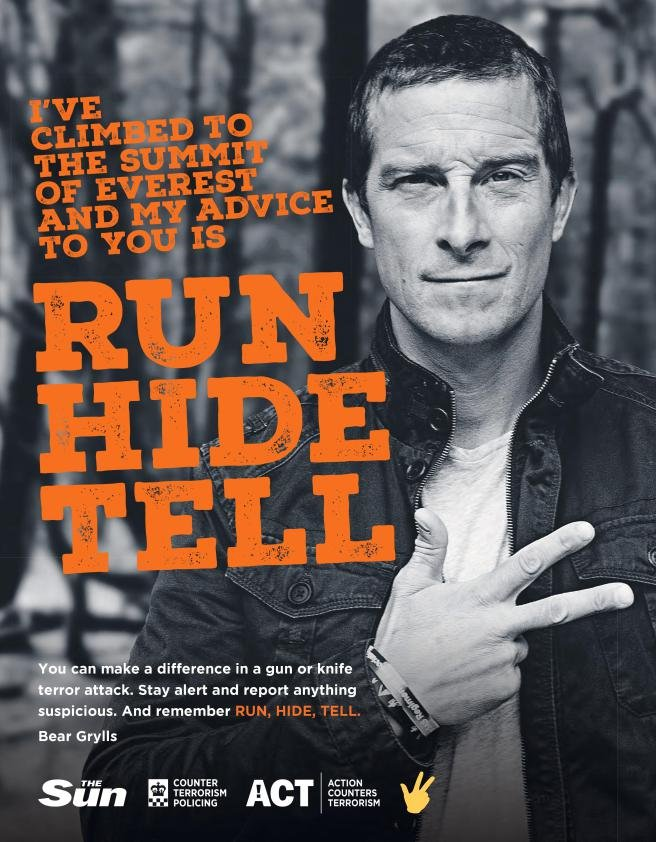 Run, Hide, Tell..........
[Speaker Notes: TUTOR

Click on the Run Hide Tell hyperlink]
The key messages from the discussion today are:
Key terms we have discussed today are:
Key questions that we have discussed today are:
Further information is available:
https://educateagainsthate.com/
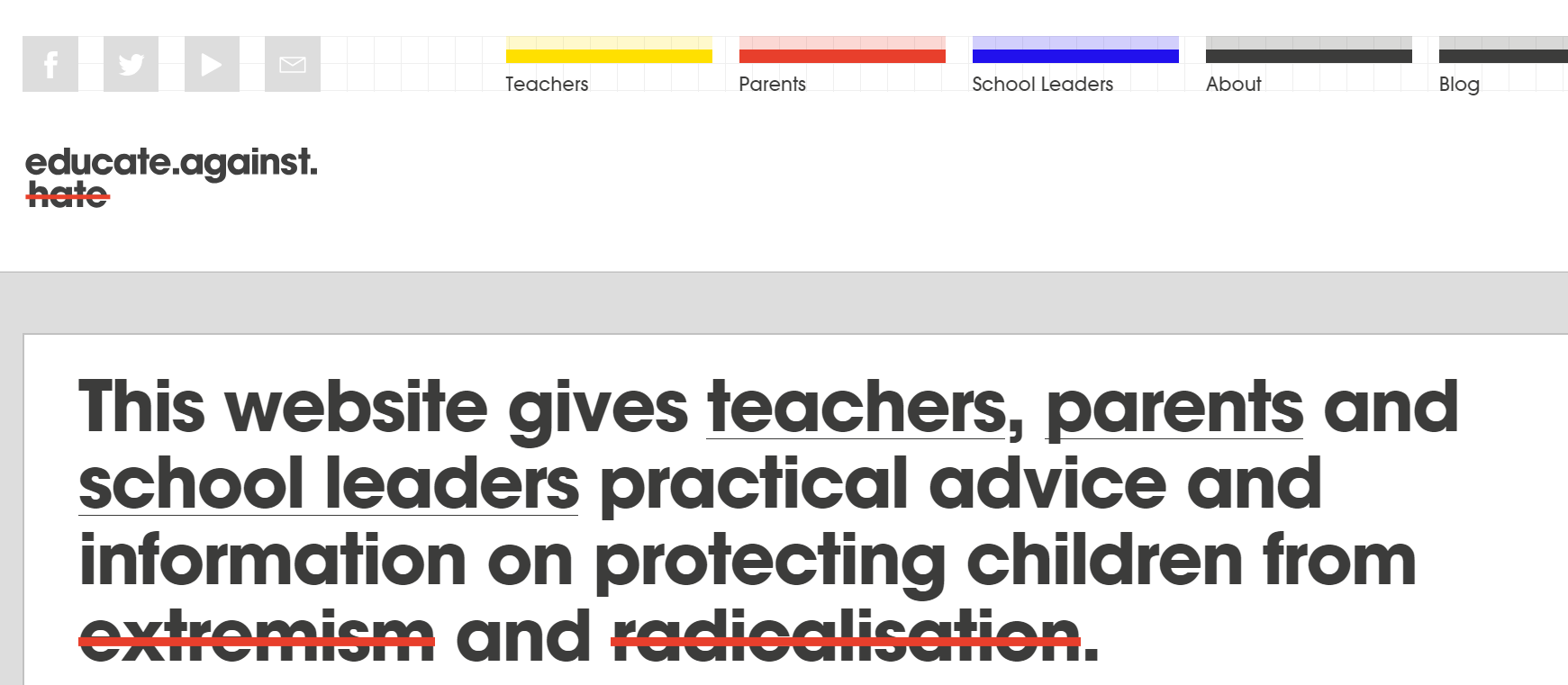 …a final thought….
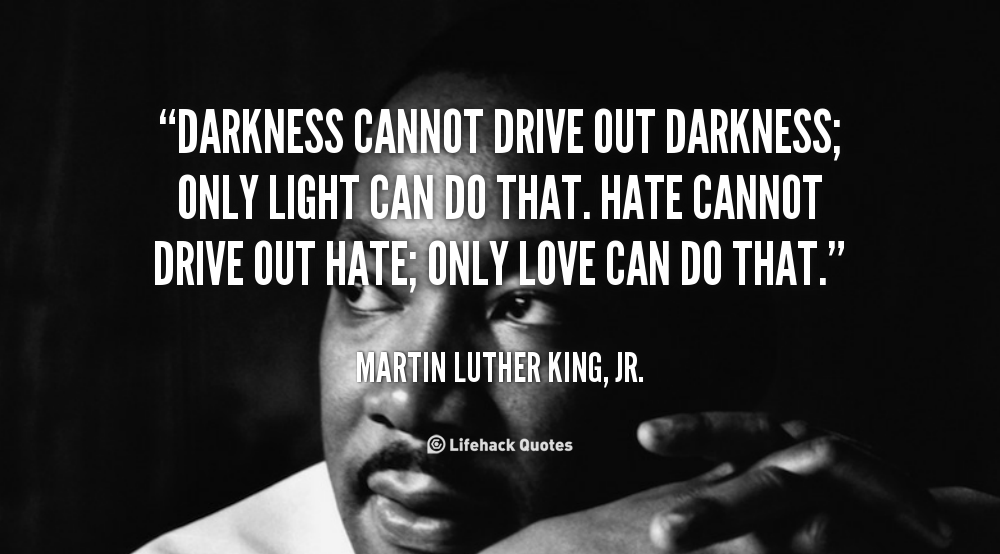 mandy.mellor@nptcgroup.ac.uk
If you would like to discuss any of the points raised in this presentation – or if you have questions, comments, feedback please contact